BALIKESİR İL MİLLİ EĞİTİM MÜDÜRLÜĞÜ 
FATİH PROJESİ BİLİŞİM TEKONOLOJİLERİ REHBER ÖĞRETMENİ TOPLANTISI
MART 2016
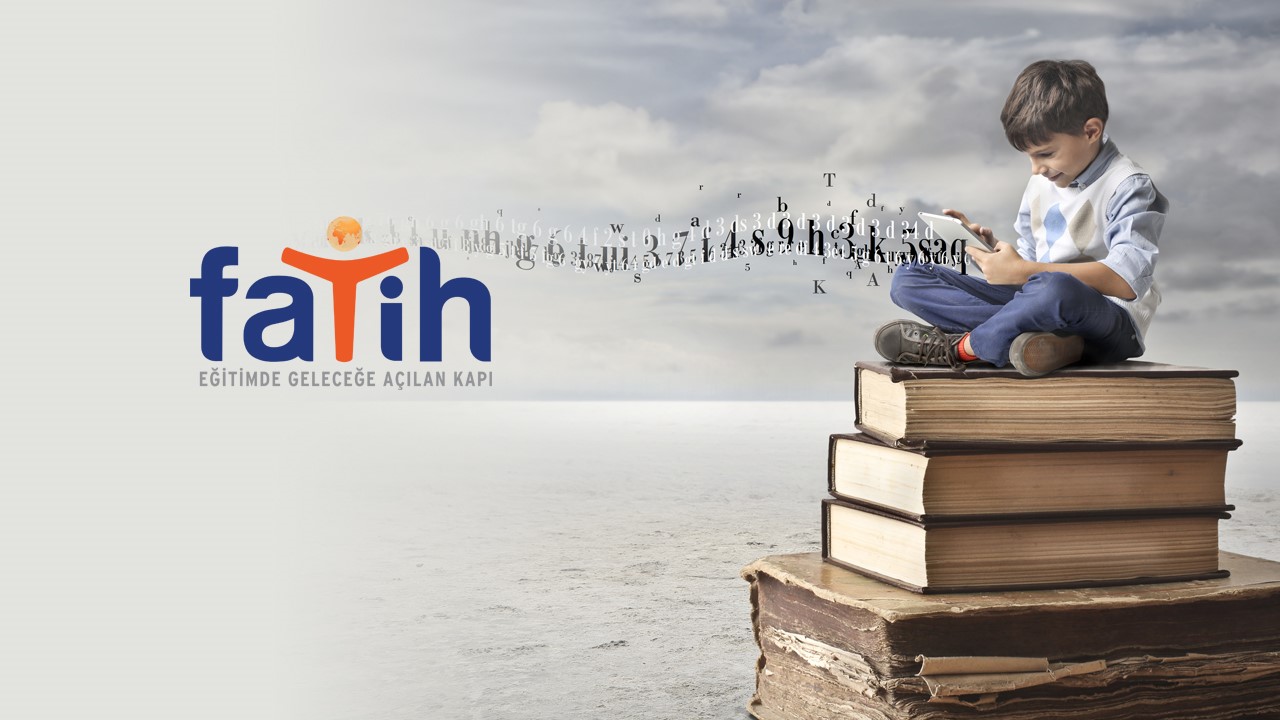 İlimizde Fatih Projesi  Genel Durumu
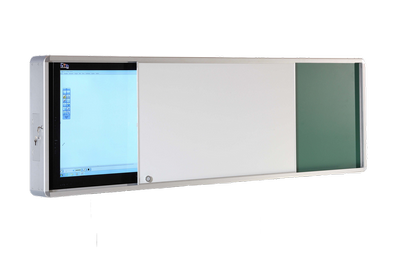 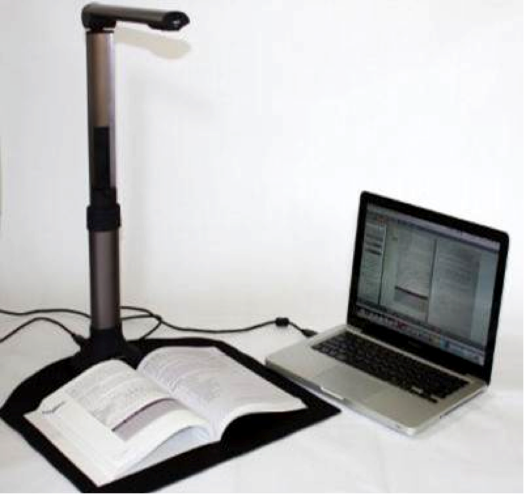 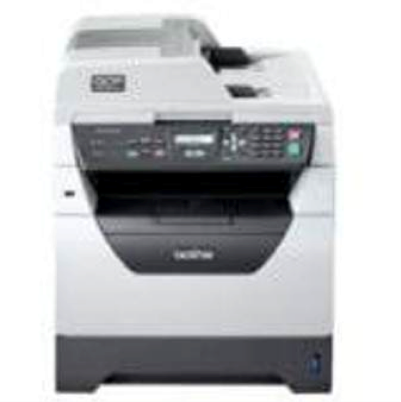 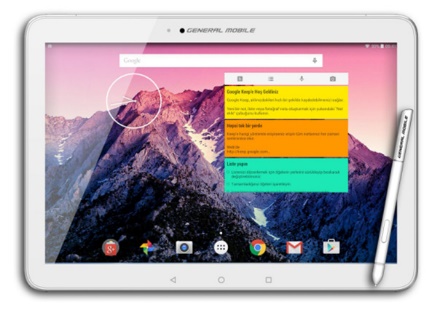 Fatih ProjesiETKİLEŞİMLİ TAHTA
Fatih Projesi  1.Fazda	Din Öğretimi
Genel Müdürlüğü ve Ortaöğretim  Genel Müdürlüğü’ne bağlı toplam  65 okulumuza (lise) 1447 adet ET  kurulumu gerçekleştirilmiştir.
Fatih Projesi 2.Faz I. Kısımda 88  adet okulumuza 1639 ET  kurulumu gerçekleşirmiştir.
Fatih Projesi 2.Faz II. Kısımda  Temel Eğim Genel Müdürlüğüne  Bağlı ortaokul ve ilkokullarda 3840  adet ET nin kurulumu tamamlanmıştır.
Fatih ProjesiAĞ ALTYAPI KURULUMU
Fatih Projesi 1.Faz Kapsamında  Ortaöğretim Genel Müdürlüğü’ne  bağlı 65 Liseye ağ alt yapısı kurulumu  tamamlanmıştır.
2.Faz Kapsamında Mesleki ve  Teknik Eğim Genel Müdürlüğü ile  Temel Eğim Genel Müdürlüğüne  bağlı 205 Meslek Lisesi ve  Ortaokulumuza ağ alt yapısı  kurulması planlanmış olup,  çalışmalar devam etmektedir
Fatih Projesi
TABLET DAĞITIMI
Fatih Projesi kapsamında ilimizde Din Öğretimi Genel Müdürlüğü ile  Ortaöğretim Genel Müdürlüğü’ne bağlı 65 Lisemizde 4790 öğretmen  15139 Öğrenci olmak üzerere toplam 19929 adet Tablet Bilgisayar Seti  dağıtılmıştır.
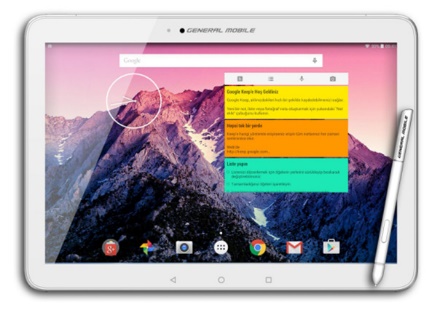 Fatih Projesi
A3/A4 YAZICI
Fatih Projesi 1.Fazda Orta Öğretim Genel Müdürlüğüne ve Din Öğretimi  Genel Müdürlüğüne bağlı 65 Lisemize toplam 65 adet A3 veya A4 yazıcı  dağımı yapılmıştır.
Fatih Projesi 2 Fazda tüm okullarımıza A3 veya A4 yazıcı verilmiştir.
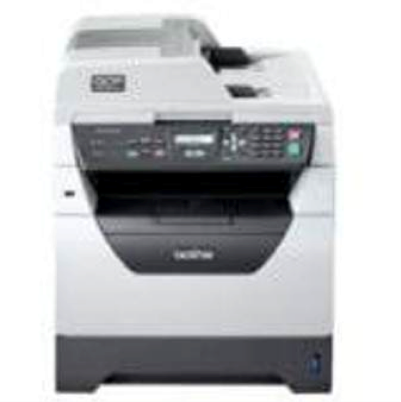 Fatih Projesi
DOKÜMAN KAMERA
Fatih Projesi 1.Faz kapsamında olan Ortaöğretim Genel Müdürlüğüne  bağlı 65 Anadolu Lisesine 65 adet döküman kamera dağıtımı yapılmıştır
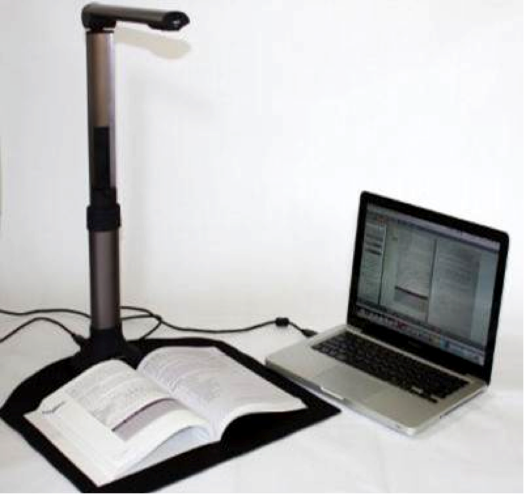 Fatih Projesi
FİBER İNTERNET
Fatih Projesi >>Fiber İnternet
Fatih Projesi 1.Faz kapsamında olan Din Öğretimi Genel Müdürlüğü ile  Ortaöğretim Genel Müdürlüğüne bağlı Ağ Alt yapısı kurulmuş olan 65  lisemizde Fiber İnternet kullanılmaktadır.
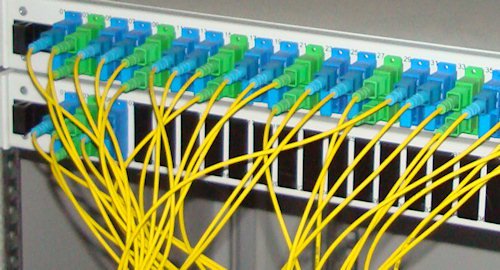 Fatih Projesi
EBA
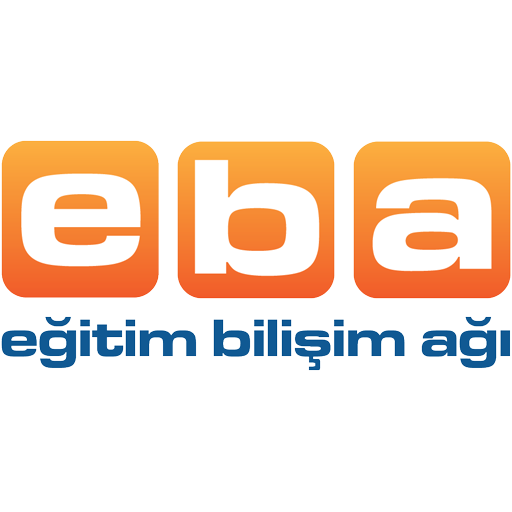 Fatih Projesi
EBA
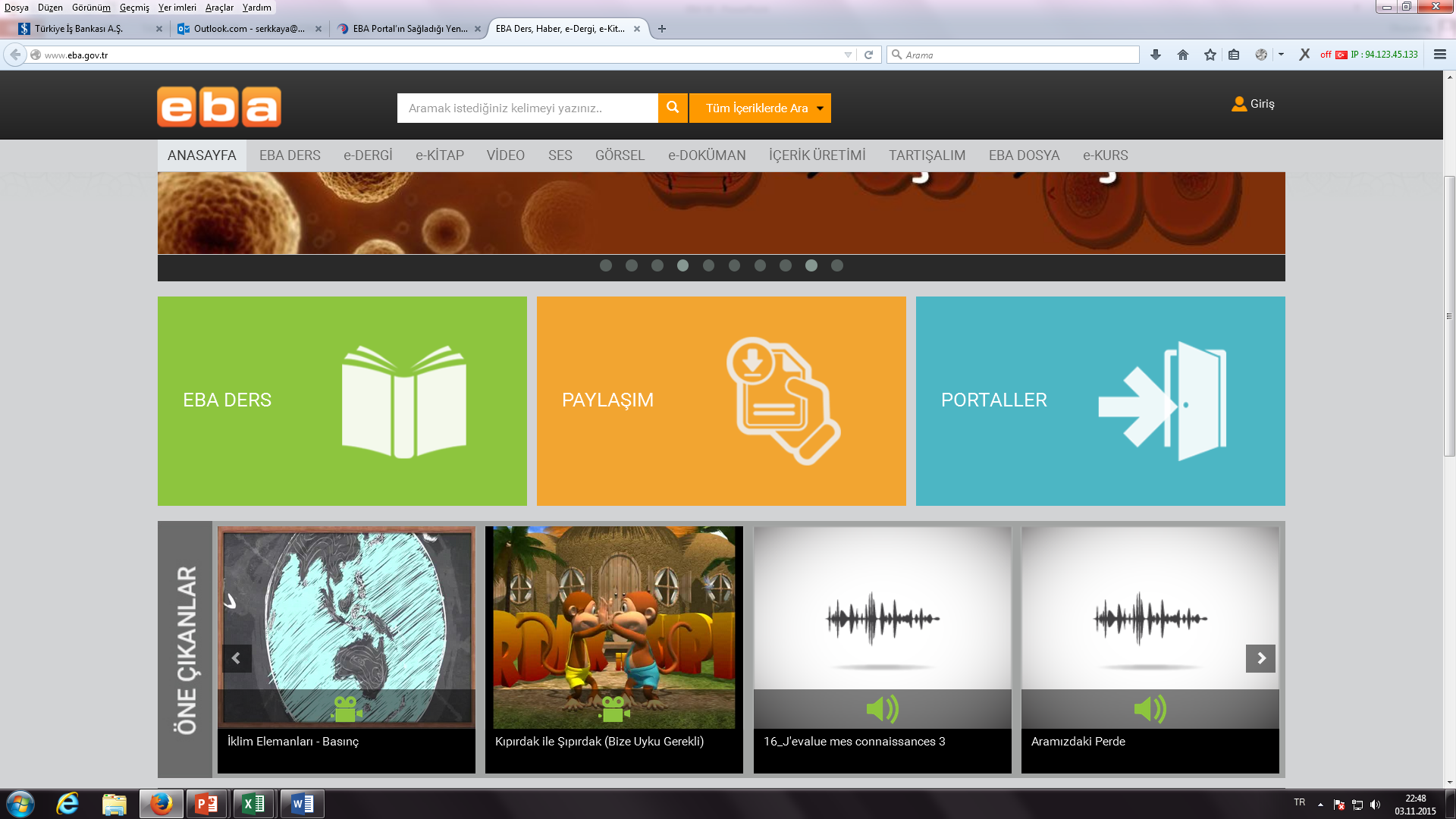 Fatih Projesi
EBA
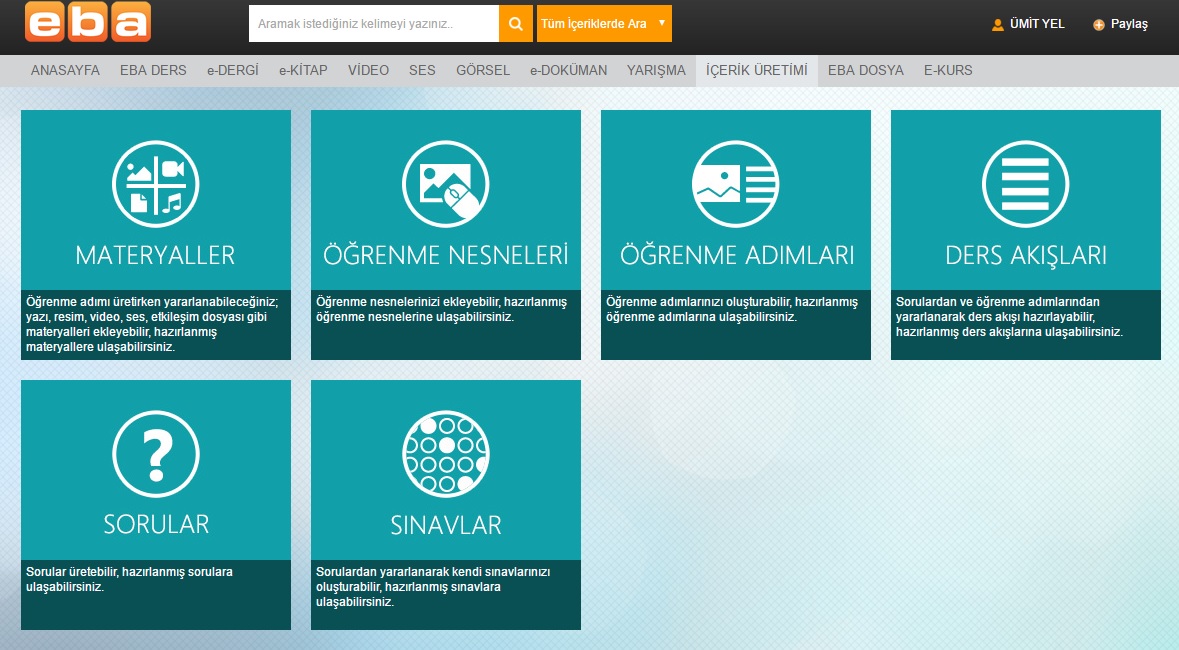 Fatih Projesi
EBA KAYIT ORANLARI
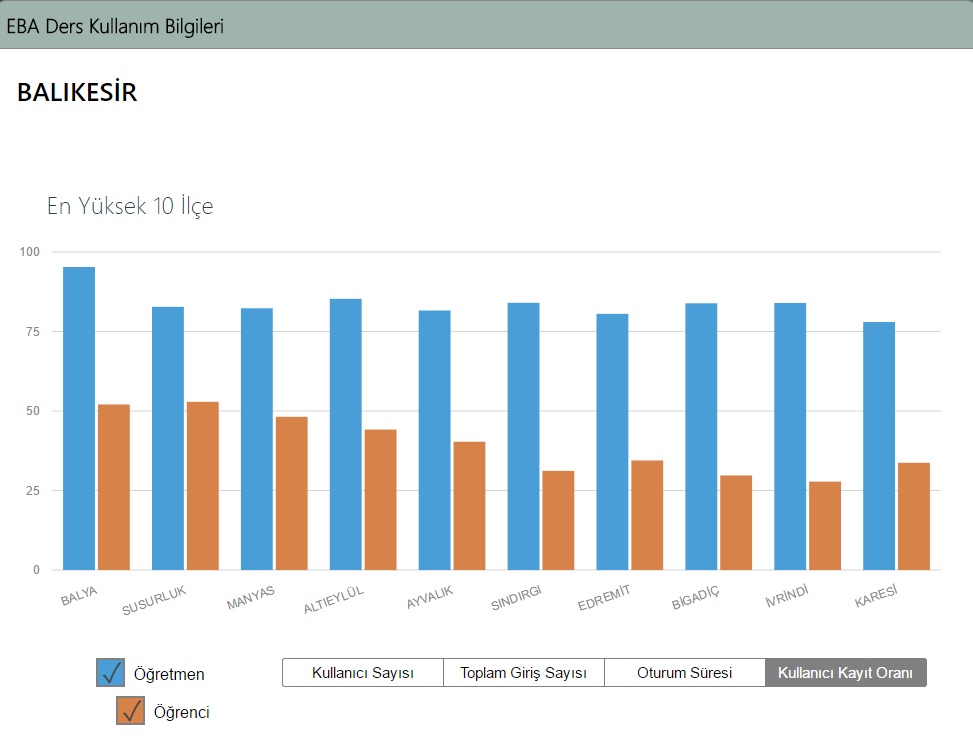 Uzaktan Eğitim
http://lms.eba.gov.tr/
Fatih Projesi EĞİTİMLERİ
ESY (Etkileşimli Sınıf Yönetimi) kursuna BT Rehber öğretmenlerinin katılması
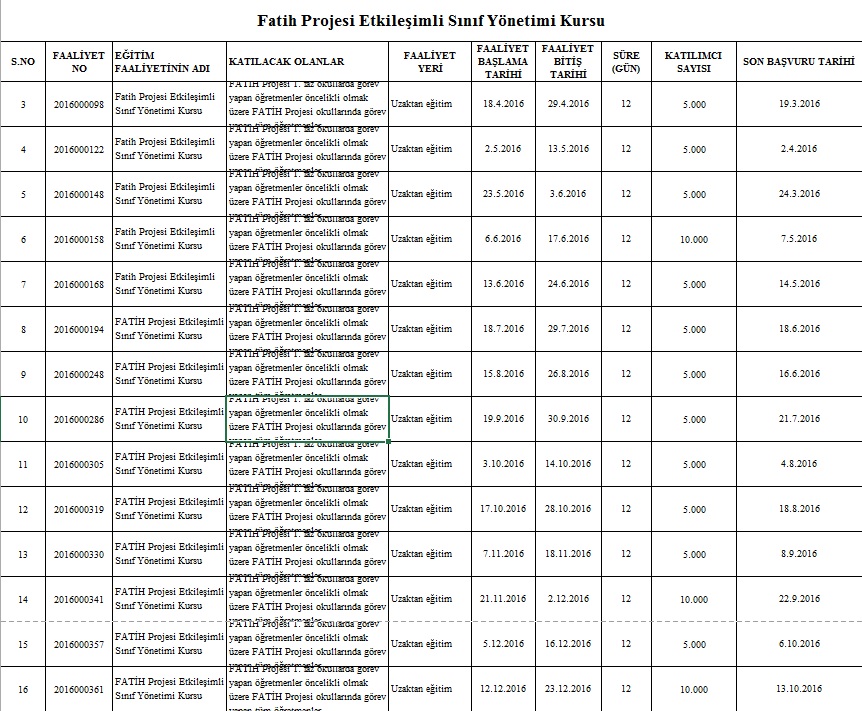 Fatih Projesi BT REHBER ÖĞRETMENLERİNİN
GÖREVLERİ
Yenilik ve Eğitim Teknolojileri Genel Müdürlüğü’nün
 Fatih Projesi BT Rehberliği konulu yazısı.
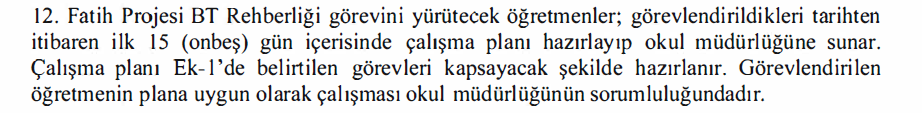 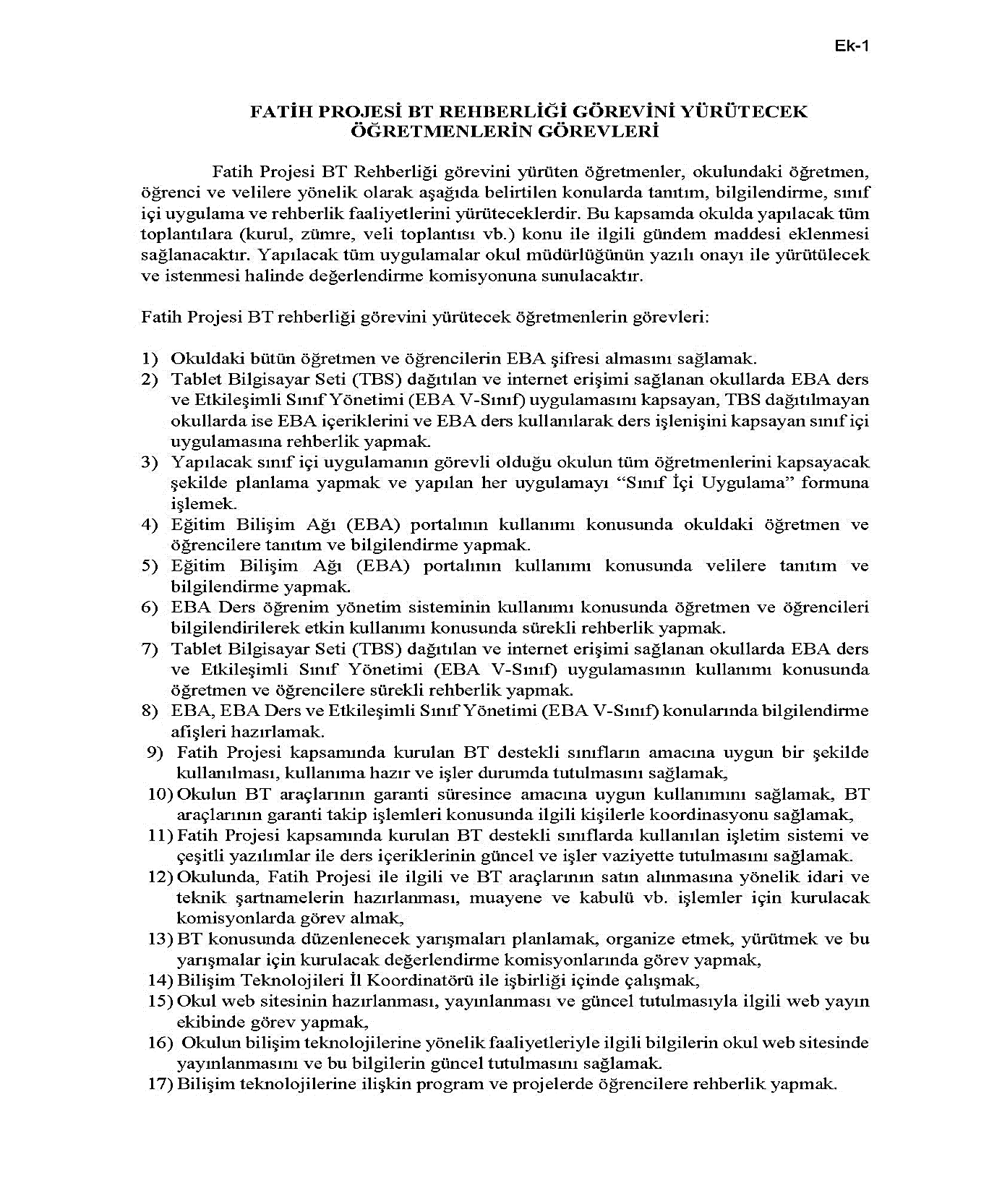 Fatih Projesi BT REHBER ÖĞRETMEN
GÖREVLERİ
Fatih Projesi BT REHBER ÖĞRETMEN
TEREDDÜTE DÜŞÜNÜLEN HUSUSLAR
Teredüte Düşülen Hususlar
-BT Rehberliği görevini yürüten öğretmenlere Ek-1 ’de belirtilen  görevlerin dışında nöbet görevi de dâhil olmak üzere başka bir görev  verilmeyecektir.
-BT Rehberliği görevini yürüten öğretmenler eğitim öğretimin yapıldığı  saatlerde (teneffüs saatleri de dahil), ilgi (a) yazı ekinde belirtilen  görevler doğrultusunda öğretmen ve öğrenciler için BT rehberliği  görevlerini yürüteceklerdir. İlgili öğretmenlere nöbet görevi de dâhil  olmak üzere başka bir görev verilmeyecektir.
-İlgili öğretmenlere eğitim öğretim saatleri dışında belletmenlik vb.  görevler ilgi (b) esaslar doğrultusunda verilebilecektir.
EBA VE FATİH PROJESİ İLE
 İLGİLİ YAPILACAK ÇALIŞMALAR
Okullarınızda EBA tanıtım seminerleri yapmak, fotoğraflayıp EBA da haber yapmak ve bu seminerleri tutanak altına almak.
Öğretmen ve öğrencilerin EBA şifresi almalarını sağlamak
Okullarda EBA Köşesi oluşturmak. Afiş, broşür asmak.
Okul Haberlerini EBA da paylaşmak, Haber linklerini bir dosyada tutmak
Fatih Projesi donanım bileşenlerinde (Etkileşimli Tahta, Tablet,Altyapı,Yazıcı) oluşan arızalarda çağrı merkezine bilgi vermek
Pybs ve cbs bilgilerinin güncel tutulmasını sağlamak
Okul web sitelerinin güncel tutulmasını sağlamak
Örnek Afiş Broşür Çalışmaları
EBA TANITIMI  İLE İLGİLİ  RESMİ YAZI
Fatih Projesi Klasörü
Fatih Projesi Klasörü
Tüm BT Rehber Öğretmenlerimiz görevli olduğu  okuldaki Fatih Projesi İle ilgili Evrakları bir klasör  halinde tutmalıdır.

Sınıf İçi Uygulama Formu

ESY- Ders İşleniş Gözlem Formu

Çalışma Planı(Her Dönem)
Fatih Projesi 1.Faz Etkileşimli Tahtalar
NetSupport
Şifre	: vesdijm@n1453

Kullanıcı Adı
Kullanıcı Adı : Administrator  
Şifre                : vesdijm@n1453
ET lerin şifreleri daha önce değiştirildi ise sistem imajını yeniden  yüklemeniz gerekmektedir.
Fatih Projesi 2.Faz Etkileşimli Tahtalar
Fatih Projesi 2.Faz Etkileşimli Tahtalar
Yönetici (Admin ) Şifresi  Kullanıcı Adı  : EBAAdmin
Şifre
: H3gY!*pA79fK5%1
Standart Kullanıcı Şifresi
Kullanıcı Adı : ETKullanıcı  
Şifre	: Fatih.1234
ET Yazılımları
Fatih Projesi ET YAZILIMLAR
Starboard (1.Faz Tahtalarda)
Antropi(2.Faz Tahtalarda)
Altarnatif Açık Kaynaklı E.T. Yazılımları
Open Sankore
Epic Pen
ET Kullanımı İle İlgili Öneriler
Etkileşimli Tahtaların USB portları sıklıkla kullanılacağından  dolayı Aşağıdaki resimdeki gibi bir usb uzatma kablosu  kullanılabilir.
2.FAZ da tahtaları Kurulan okullar da alt yapı da kullanılan  bağlantı prizlerindeki usb portu sadece harici bilgisayarın  dokunmatik özelliğini kullanabilmek için tasarlanmıştır.
(2.Faz Tahtalarda USB 3.0 önerilir)
Etkileşimli Tahtaların imajlarının yüklenmesi ya da bazı  teknik müdehalelerde klavye gereklidir.Kablosuz  klavyelerin boot esnasında bazılarını sistem  tanımamaktadır. Bu sebebple USB klavye kullanımı  önerilir.
Tahtalara imaj yükleme işlemi için
1.Faz tahtalarda 32 GB üzeri harici disk  veya USB bellek
2.Faz Tahtalarda 32 gb ve üzeri USB 3.0 Bellek önerilir
ET Garantileri
ET MUAYENE KABUL
 VE GARANTİ SÜRECİ
Etkileşimli tahtalar okula kurulup, kabulü yapıldıktan sonra 5 Yıl Süre ile garantilidir.

Etkileşimli Tahta Muayene kabullerde pixel sorununa dikkat edilmesi gerekiyor.

Tahtaların güvenliği için ATAK vb. programların kurulumu

Phipson, Ultrasurf tarzı programların yapabileceği zararlar
PYBS ANA EKRANI
FATİH PROJESİ -TABLETLER
65 Lisemizde 4790 öğretmen  15139 Öğrenci olmak üzere toplam 19929 adet Tablet Bilgisayar Seti 

Tabletlerin etkin kullanımının sağlanması

General Mobile Tablet güncellemeleri ve V-sınıf Uygulaması
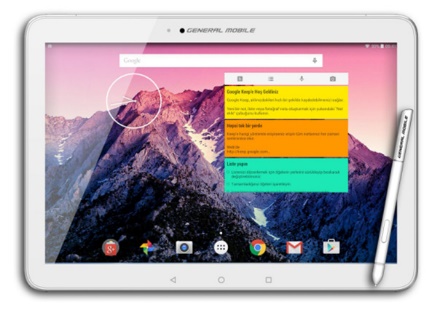 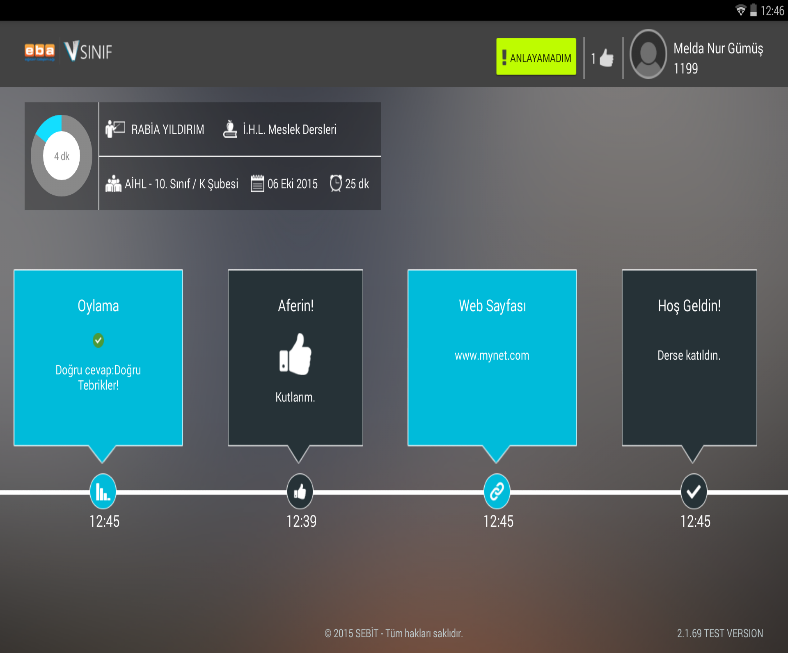 PYBS ANA EKRANI
PYBS ANA EKRANI
Tabletlerin arızalanması  durumunda bu sistemden  arıza kaydı oluşturulacaktır.  Okula en yakın (Okulun  bölgesini kapsayan) MNG  Kargo şubesi aranılarak  kargo görevlisi okula davet  edilip TELPA A.Ş ye arızalı  tablet gönderilecektir.
Arıza Durumlarında  Teknik Servis Çağrı  Merkezi ilede  görüşülebilir.
0 800 211 28 44
Tablet aktivasyon işlemlerine ait
   hata kodları aşağıdaki gibidir;
EBA.002 : TC kimlik numarası hatalı.
EBA.013 : Şifre ve TC kimlik numarası uyumsuz.
EBA.017 : TC kimlik numarası ve/ya seri numarası daha önceden kayıt  edilmiştir. Bir kullanıcıya ait sadece bir tablet olabilir.
EBA.021 : Tablet kullanıcı adı-şifresini 5 defadan fazla hatalı girdiniz. En  az 1 saat bekledikten sonra tekrar giriş yapabilirsiniz.
e-öğrenim.meb.gov.tr
E-ÖĞRENİM
eogrenim.meb.gov.tr
Fatih Projesi Eğitimde Teknoloji Kullanımı Kursları Dökümanlarına ve yazılımlara bu 	  site üzerinden ulaşabilirsiniz. Kullanıcı girişi yapmaya gerek yoktur.
PYBS Proje Yönetim Bilgi
 Sistemi (Tablet İşlemleri)
PYBS Proje Yönetim Bilgi
 Sistemi (Tablet İşlemleri)
Tablet ile ilgili işlemlerin  yapıldığı tablet bilgi sistemidir.  
Bu sistemden ürün  kabul,tablet  durumları,aktivasyon  durumları,öğrenci nakil  işlemleri vb. gibi işlemler yapılabilmektedir.
•
PYBS şifreleri daha önce tablet
dağıtılan okullara verilmiştir.Ayrıca  okullar Mebbis şifreleri ile de giriş  yapabilmektedir.PYBS şifresini  unutan okullarımız İl Milli Eğitim  Müdürlüğü Fatih Projesi  bölümünden alabilirler.
COĞRAFİ BİLGİ SİSTEMİcbs.eba.gov.tr
Okul,iletişim,şube,mevcut  donanım,talep,komisyon vb.  bilgilerin okullar tarafından  girileceği bilgi sistemidir.

Fatih Projesi ile ilgili  olarak bu bilgilerin  okullar tarafından  güncellenmesi zaman  zaman istenebilir.
Kullanıcı şifeleri ve sisteme  nasıl girileceği ile ilgili bilgiler  ana sayfa ekranında yer  almaktadır.
CBS COĞRAFİ BİLGİ SİSTEMİ BİLGİ GİRİŞ EKRANI
Kursiyer.net
Kursiyer.net
OKUL WEB SİTELERİ
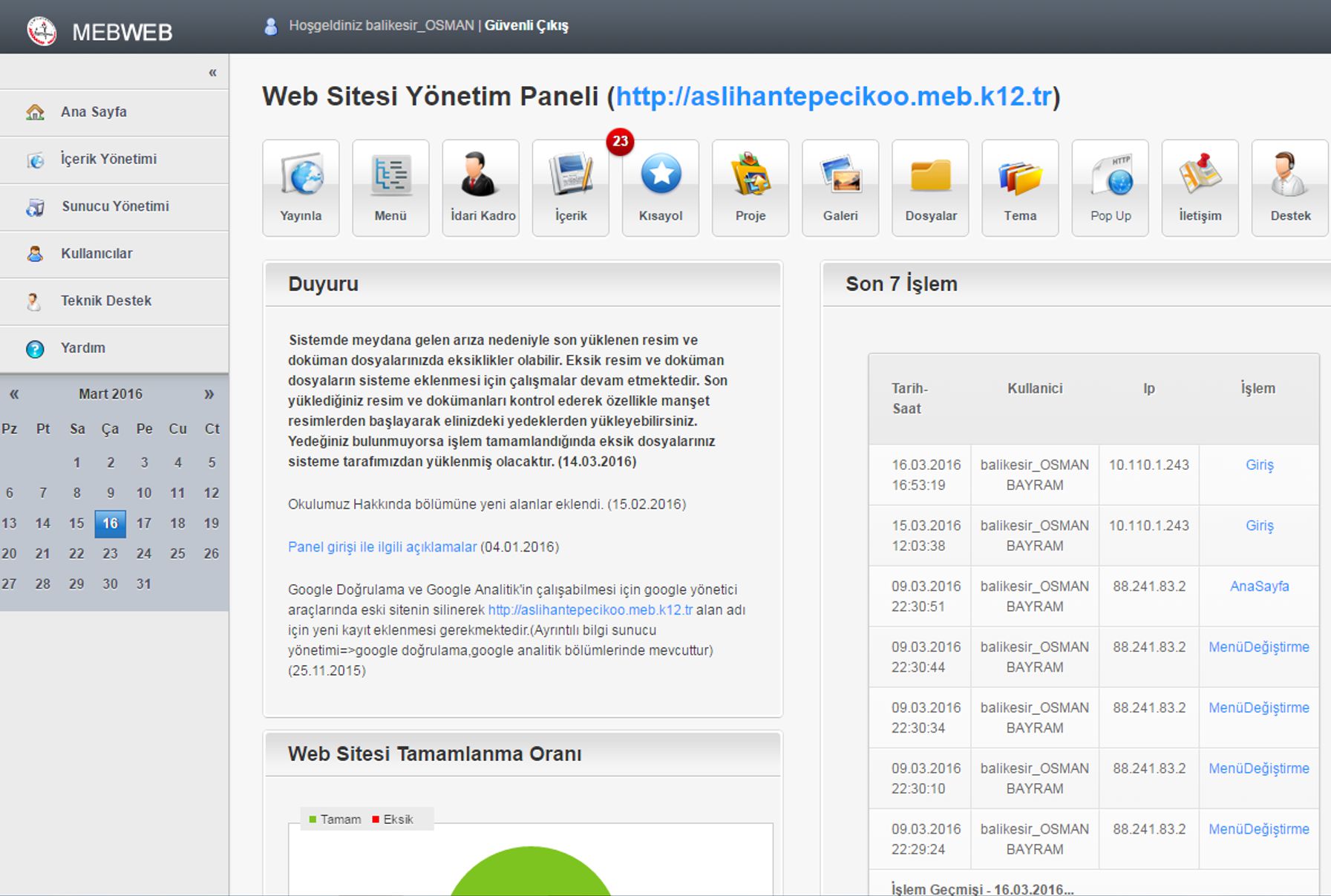 Okul Web Sitesi Giriş
Paneli Adres örneği
Okul Web Sitesi Yönetim Paneline giriş problemi yaşayan  okulların İl / İlçe Milli  Eğitim Müdürlüğü Bilgi İşlem Bürosuna başvurmaları gerekmektedir.
Fatih Projesi Çağrı Merkezi
444 7 555
Vestel İletişim Bilgileri
Vestel İletişim Bilgileri
Çağrı Merkezi
0 850 222 48 70
TABLET SORUNLARI DESTEK HATTI
Telpa Genel Merkez
0 212 371 00 00
Telpa Çağrı Merkezi
0 800 211 28 44 (sabit Hattan Aranacak)
Telpa Tablet Sorumlusu 
Sabri Carti
sabricarti@telpa.com
Fatih Projesi Ekibi
FATİH PROJESİ EKİBİ
YUSUF YALÇIN 
İL MİLLİ EĞİTİM ŞUBE MÜDÜRÜ
OSMAN BAYRAM
BT İL KOORDİNATÖRÜ
ÜMİT YEL
BT İL KOORD. YRD.
İL MEM İRTİBAT NUMARASI:277 10 30
Fatih Projesi Ekibi-
FATİH PROJESİ EKİBİ
RAMAZAN DURMUŞ
ALTIEYLÜL 
FATİH EĞİTMENİ
SORUMLU İLÇELER:
ALTIEYLÜL
SUSURLUK
HÜSEYİN KESKİN
KARESİ 
FATİH EĞİTMENİ
SORUMLU İLÇELER:
KARESİ
SINDIRGI
KEPSUT
HASAN ARABACI
BANDIRMA
FATİH EĞİTMENİ
SORUMLU İLÇELER:
BANDIRMA
ERDEK
SELMAN SÖNMEZ
EDREMİT
FATİH EĞİTMENİ
SORUMLU İLÇELER:
EDREMİT
BİGADİÇ
MUSTAFA ASKIN
EDREMİT 
FATİH EĞİTMENİ
SORUMLU İLÇELER:
EDREMİT
BALYA
DURSUNBEY
HASAN KULAK
BURHANİYE
FATİH EĞİTMENİ
SORUMLU İLÇELER:
BURHANİYE
GÖNEN
MARMARA
HAKSAL HAKERİ
BURHANİYE
FATİH EĞİTMENİ
SORUMLU İLÇELER:
BURHANİYE
AYVALIK
MANYAS
MUSA KOÇ
GÖMEÇ
FATİH EĞİTMENİ
SORUMLU İLÇELER:
BURHANİYE
GÖMEÇ
İVRİNDİ